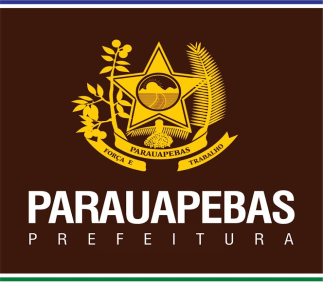 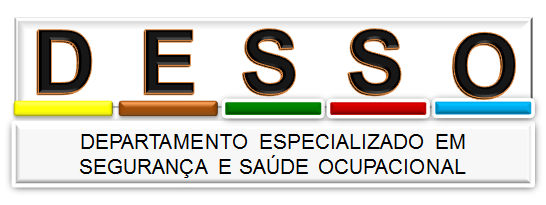 PREFEITURA MUNICIPAL DE PARAUAPEBAS
SECRETARIA MUNICIPAL DE ADMINISTRAÇÃO
Departamento Especializado em Segurança e Saúde Ocupacional - DESSO
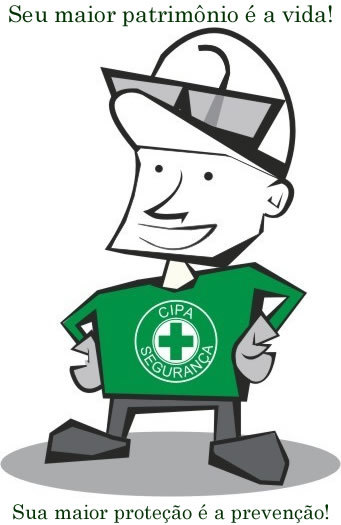 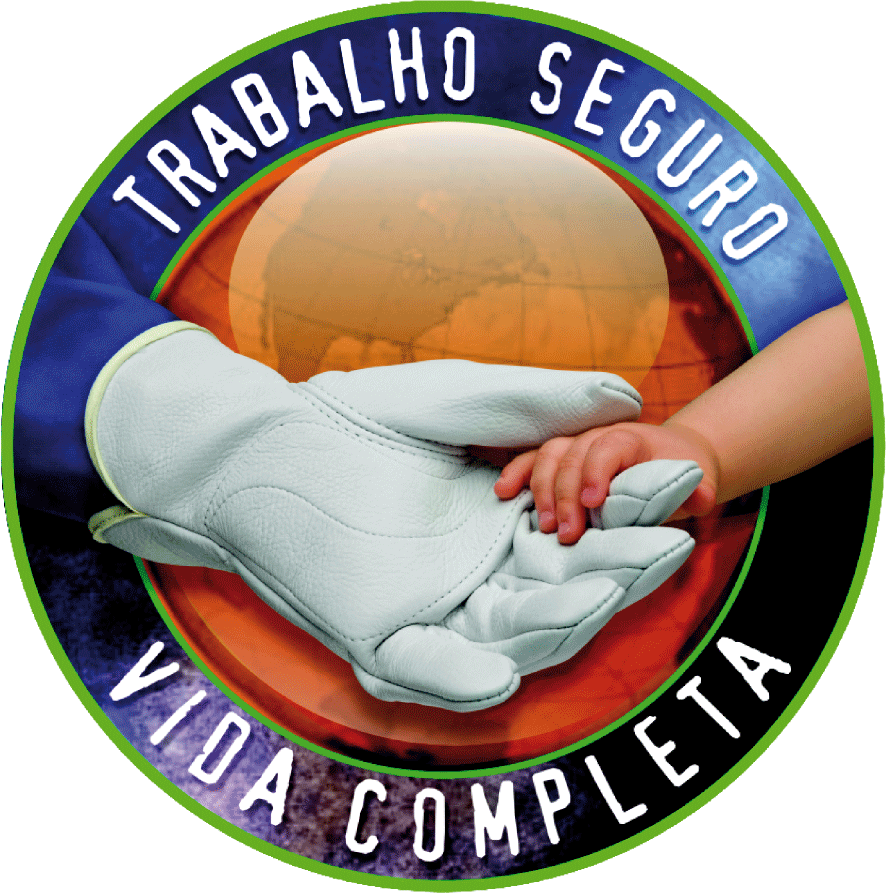 Considerações Gerais:

        Conceito: É o departamento que tem como objetivo identificar, avaliar e controlar situações de risco, proporcionando um ambiente de trabalho mais seguro e saudável para os servidores da Prefeitura Municipal de Parauapebas

Missão
Instituir e promover na Prefeitura Municipal de Parauapebas programas de proteção, promoção da saúde e bem–estar de todos os servidores municipais na prevenção de riscos e doenças ocupacionais nos ambientes de trabalho. Aplicando os conhecimentos de Engenharia de Segurança e Medicina do Trabalho ao ambiente do Trabalho;
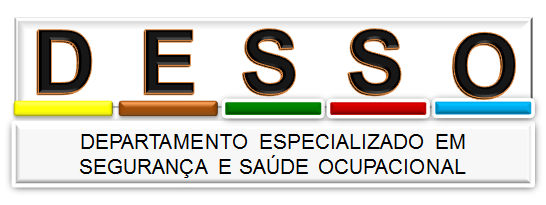 Promover a realização de atividades de conscientização, educação e orientação dos trabalhadores para a prevenção de acidentes do trabalho e doenças ocupacionais, tanto através de campanhas quanto de programas de educação permanente; 

Esclarecer e conscientizar os Gestores/Servidores sobre acidentes do trabalho e doenças ocupacionais, estimulando-os em favor da prevenção.
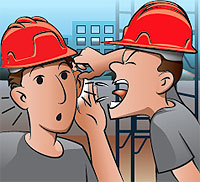 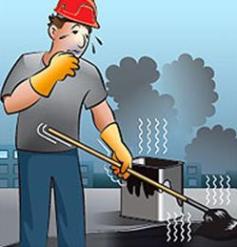 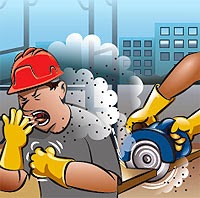 Princípios do Departamento:

- Respeito às pessoas;
- Compromisso com a segurança e saúde;
- Ética e Transparência nas decisões; 
- Excelência nos serviços; 
.
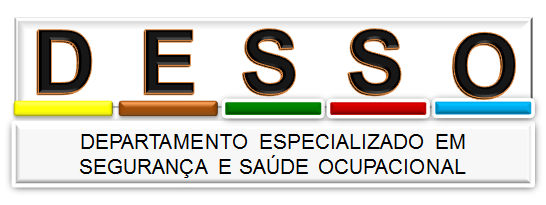 Núcleo de Segurança do Trabalho: que visa estudar e prevenir doenças e acidentes de trabalho, orientando os servidores da prefeitura municipal, usarem os equipamentos de proteção para desenvolver sua atividade, assim como, cuidam da prevenção da lesão por esforço repetitivo. Os profissionais que compõe este núcleo são responsáveis pela fiscalização e orientação das condições do ambiente de trabalho, que podem causar danos à saúde, bem como prevenção a incêndio, orientando sobre uso e manejo de extintores, hidrantes, bem como a fiscalização do funcionamento e validade dos mesmos.
Núcleo de Saúde Ocupacional: o qual proporciona aos servidores da Prefeitura Municipal de Parauapebas um ambiente sadio para a execução de tarefas, realizando avaliação clínica especializada para constatar se o servidor apresenta as condições para exercer as funções que se dispõe, ou se após um período de afastamento o funcionário está realmente apto a voltar às atividades, e até mesmo verificar se a condição física deste é qualificada para exercer novas funções. Tais avaliações devem ser realizadas com uma periodicidade constante afim de, analisar as condições da saúde de cada trabalhador.
Organograma:
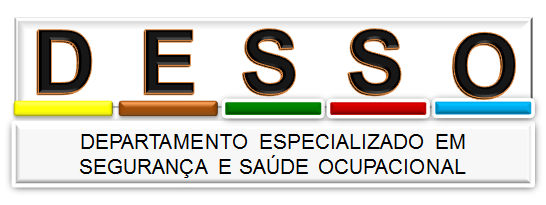 [Speaker Notes: atividade;
b) exigir seu uso
c) fornecer ao trabalhador somente o aprovado pelo órgão
nacional competente em matéria de segurança e saúde no
trabalho
d) orientar e treinar o trabalhador sobre o uso adequado, guarda
e conservação;
e) substituir imediatamente, quando danificado ou extraviado;
f) responsabilizar-se pela higienização e manutenção periódica; e,
g) comunicar ao MTE qualquer irregularidade observada]
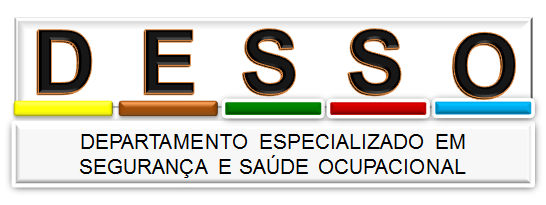 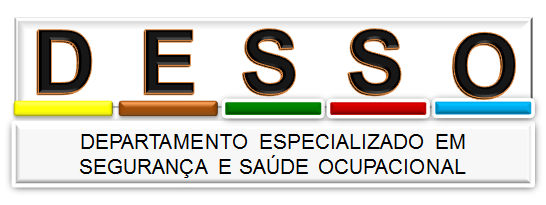 LEI Nº 4.231, DE 26 DE ABRIL DE 2002
 
Dispõe sobre o Estatuto dos Servidores  Públicos do Município de Parauapebas e dá outras providências. 

A Prefeita Municipal de Parauapebas – Estado do Pará, no uso de suas atribuições legais, faz saber que a Câmara Municipal aprovou e ela, em seu nome, sanciona a seguinte Lei:
 
TÍTULO I
 
DISPOSIÇÕES PRELIMINARES
 
CAPÍTULO I
 
DO REGIME JURÍDICO
 
Art. 1º - O regime jurídico dos servidores públicos da Administração direta, das autarquias e das fundações públicas do Município de Parauapebas é o estatutário.
SUBSEÇÃO V
 
DOS ADICIONAIS PELO EXERCÍCIO DE ATIVIDADE
INSALUBRE, PERIGOSA OU PENOSA
 
Art. 85. Os servidores que trabalham com habitualidade em locais insalubres ou em contato permanente com substância tóxica, radioativa ou com risco de vida fazem jus a um adicional sobre o vencimento do cargo efetivo.
 
§ 1º O percentual relativo aos adicionais tratados nesta Subseção será estabelecido em decreto de iniciativa do Poder Executivo.
 
§ 2º O servidor que fizer jus a mais de um dos adicionais dispostos nesta Subseção deverá optar por um deles, sendo vedado o recebimento cumulativo dessas vantagens.
 
§ 3º O direito ao adicional de insalubridade, periculosidade ou penosidade cessa com a eliminação das condições ou dos riscos que deram causa à sua concessão.
 
Art. 86. Haverá permanente controle da atividade de servidor em operações ou
locais considerados penosos, insalubres ou perigosos.

Art. 87. Na concessão dos adicionais de insalubridade, periculosidade ou
penosidade, serão observadas as situações especificadas na legislação Municipal.
Decreto Nº 141 de Junho de 2003

(Disciplina a concessão do Adicional pelo exercício de atividade insalubre, perigosa ou penosa aos servidores do Munícipio de Parauapebas, e da outras providências.)
 
Os adicionais de insalubridade, periculosidade e penosidade  no município de Parauapebas são regulamentados pelo  Decreto N° 141 de 14 de julho de 2003 o artigo 2° do decreto dispõe sobre  as atividades ou operações insalubres: 
 
“Art 2º Serão consideradas atividades ou operações insalubres aquelas que, por sua natureza, condições ou métodos de trabalho, exponham os empregados a agentes nocivos à saúde, acima dos limites de tolerância fixados em razão da natureza e da intensidade do agente e do tempo de exposição aos seus efeitos.”
De acordo com  o referido decreto, os percentuais de insalubridade são de 10%, 20% ou 40%.No entanto,  a classificação e a caracterização de insalubridade ( Risco x Percentual) far-se-ão através de perícia a cargo de Engenheiro de segurança do trabalho ou médico do trabalho. 
 

“Art 5° A caracterização e classificação da insalubridade, da periculosidade e da atividade penosa, segundo normas da legislação em vigor, far-se-ão através de perícia a cargo de  Engenheiro de segurança do trabalho ou Médico do trabalho do quadro efetivo de servidores da Prefeitura Municipal de Parauapebas, ou outro, com registro no Ministério do Trabalho,  e especialmente designado para este fim pela Secretaria
PARECER Nº 112/2017-PGM

EMENTA: SERVIDOR PÚBLICO. EXERCÍCIO DE ATIVIDADES DISTINTAS  DO CARGO. DESVIO DE FUNÇÃO § 2º DO ART. 37 DA CF/88.IMPOSSIBILIDADE


CONCLUSÃO:  

Ante o exposto, est procuradoria Geral conclui que não é possível a designação de novas funções a servidor público fora das atribuições do cargo para o qual prestou concurso público, uma vez que tal situação caracteriza desvio de função e deve ser repelida pelos administradores públicos, sob pena de nulidade do ato e punição da autoridade responsável, conforme o § 2º do art. 37 da Constituição Federal de 1988.
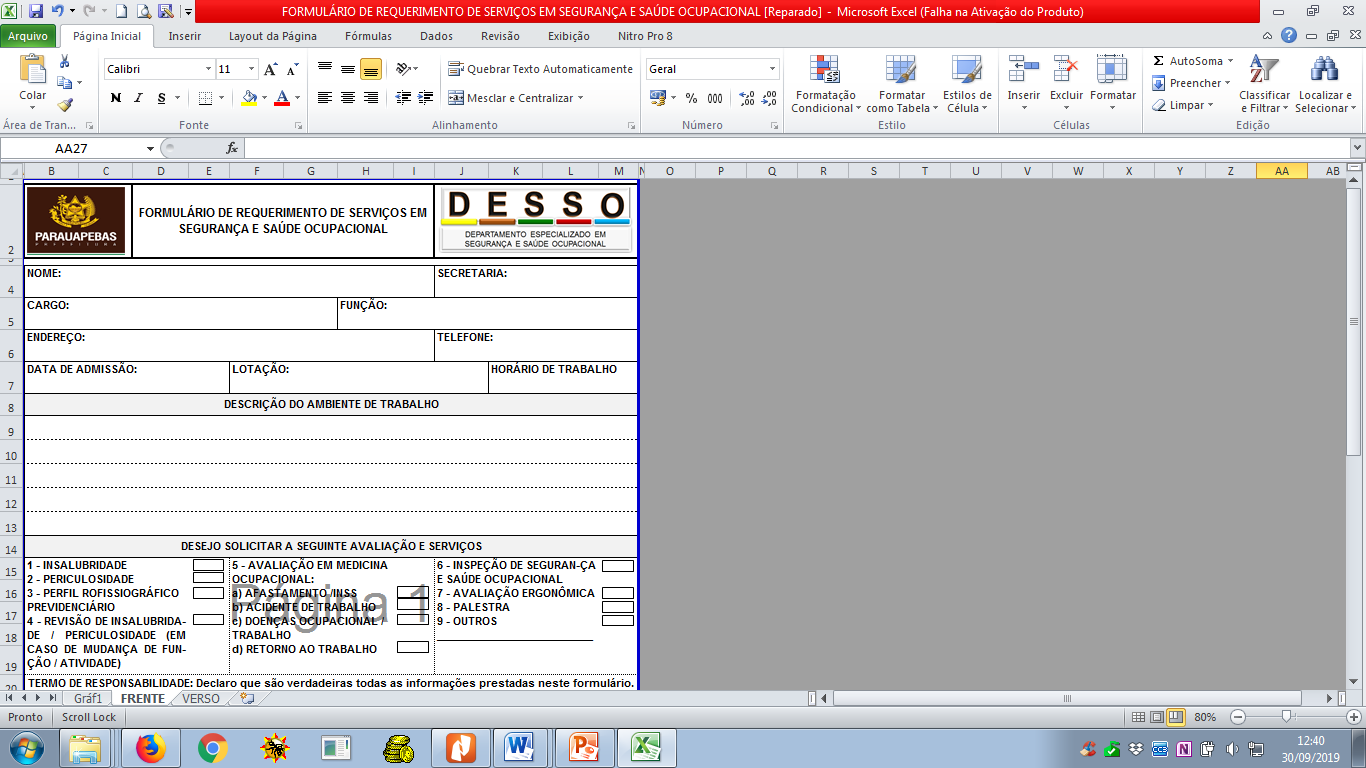 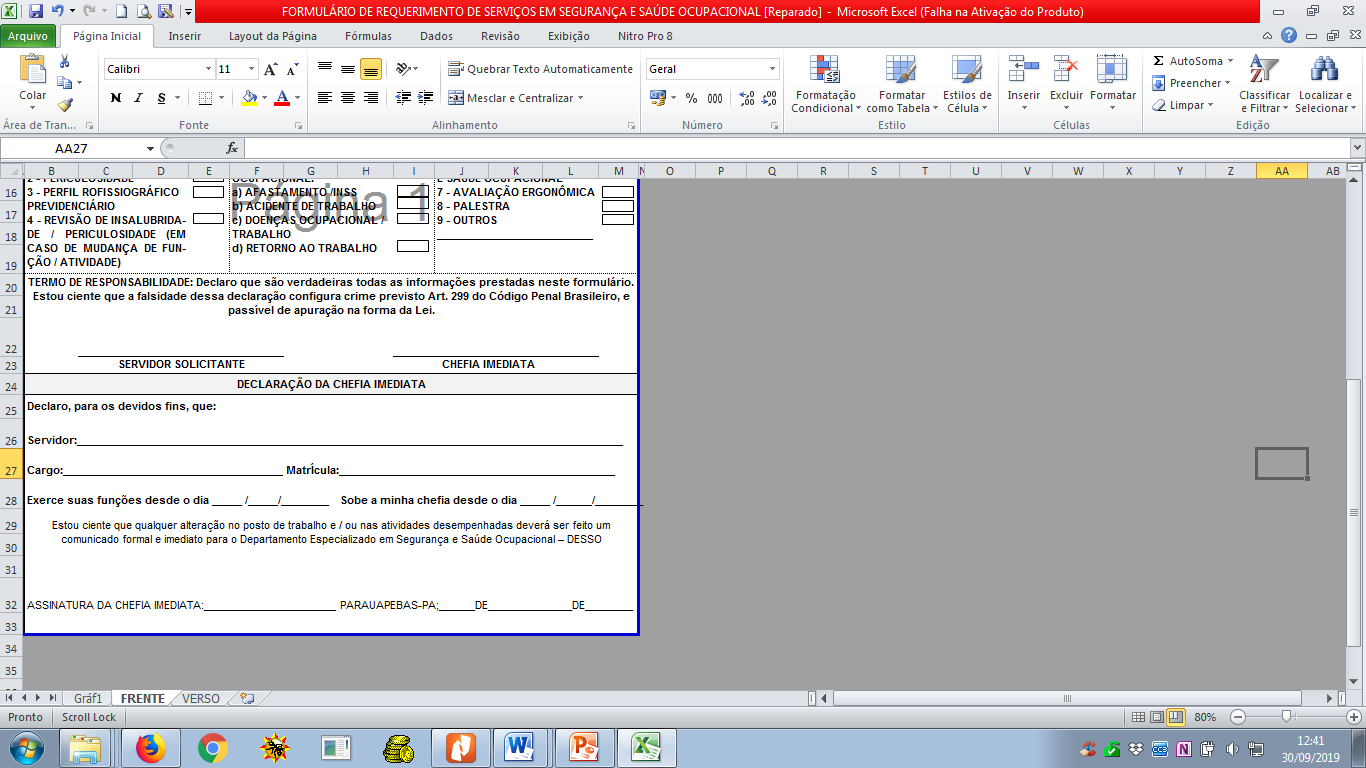 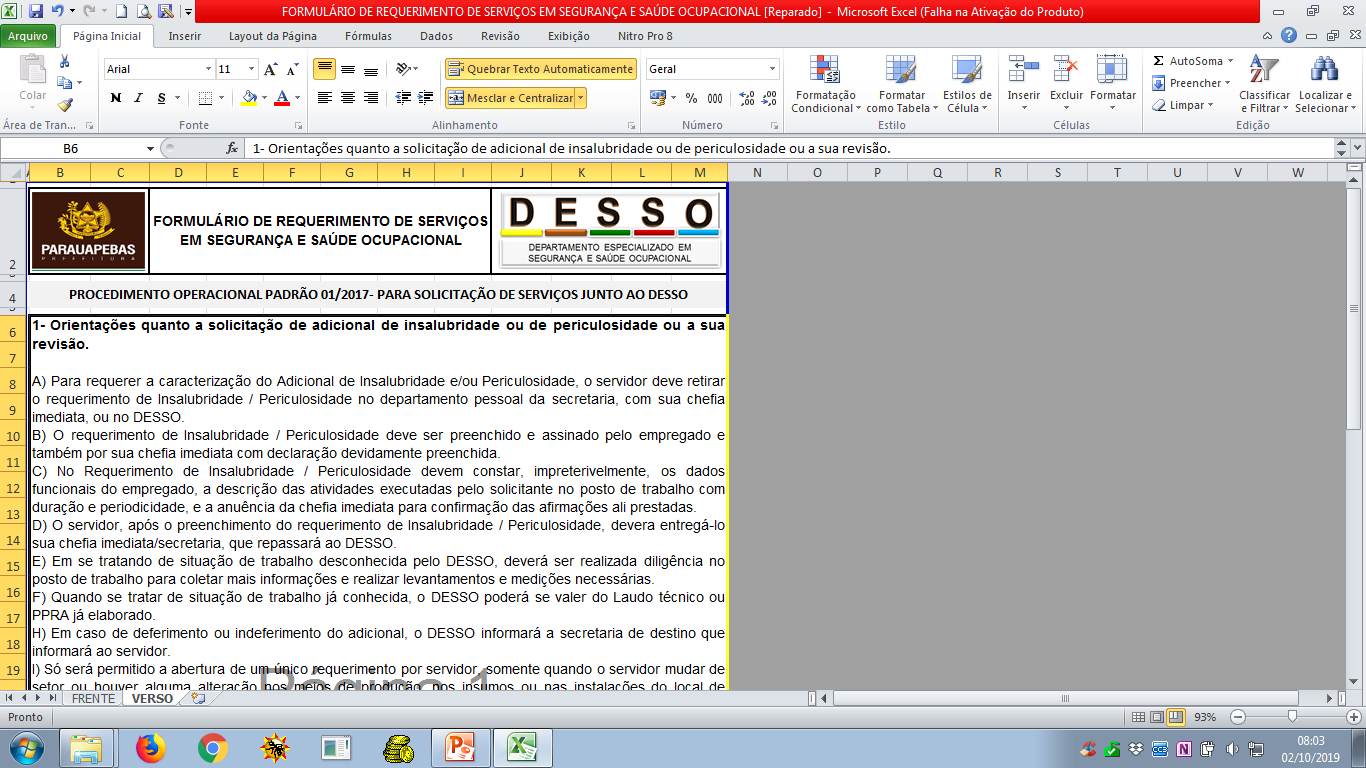 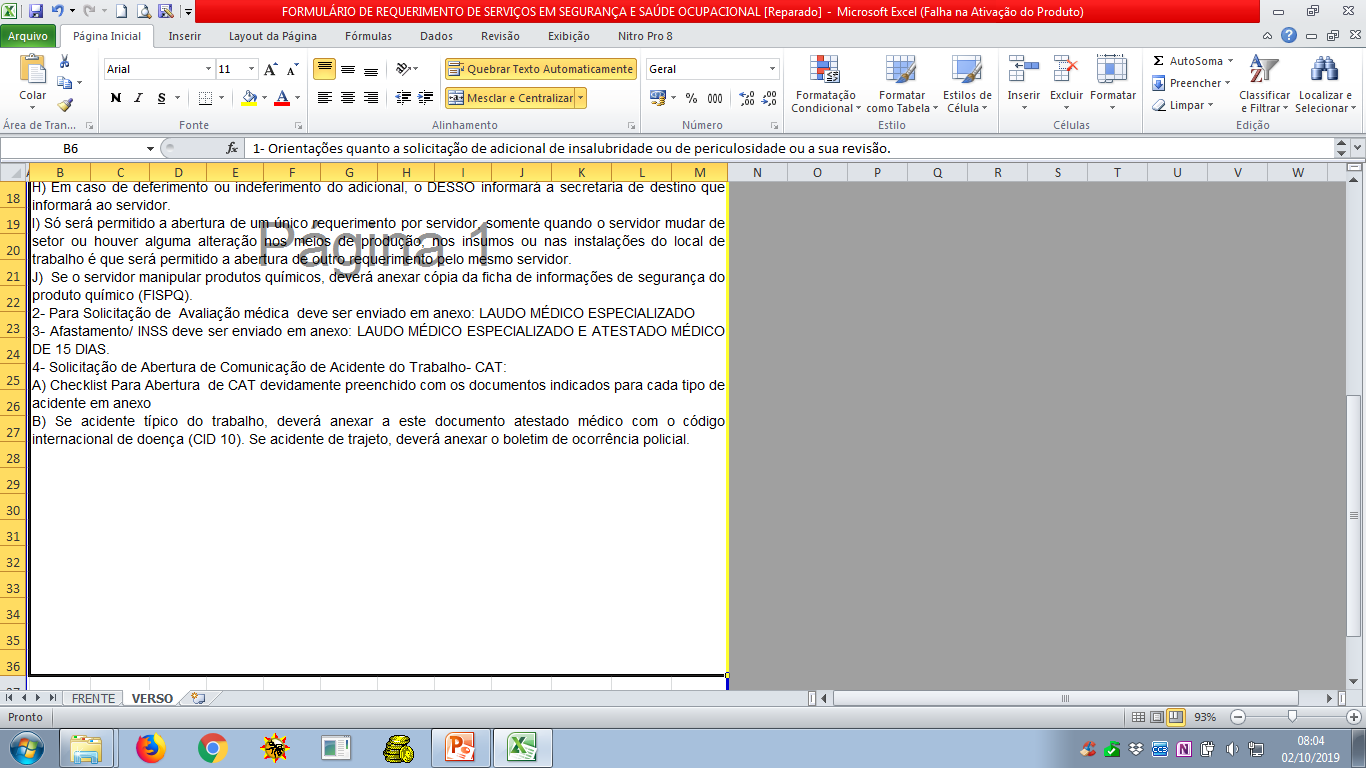 Encare  a prevenção como parte do trabalho, e o EPI como um leal colega, que está sempre disposto a lhe preservar e ajudar no seu trabalho. Use-o sempre de maneira correta, e siga as informações aqui transmitidas.
Lembre-se:
! Quaisquer dúvidas podem se reportadas ao seu Superior ou ao DESSO.
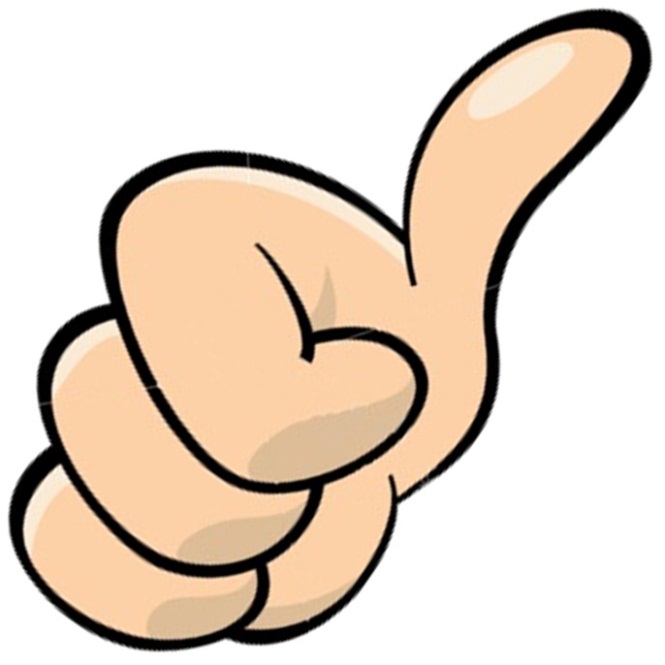 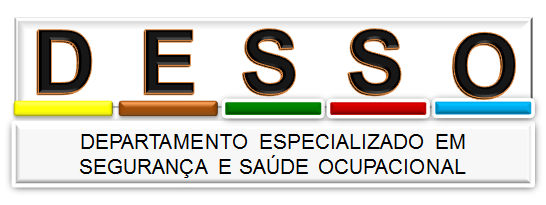